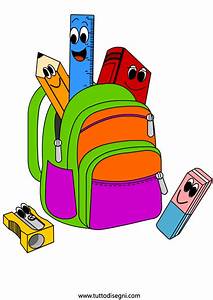 Gli aggettivi
Verifica
Classe 4 A RODARI
DOCENTE ALLOCCA
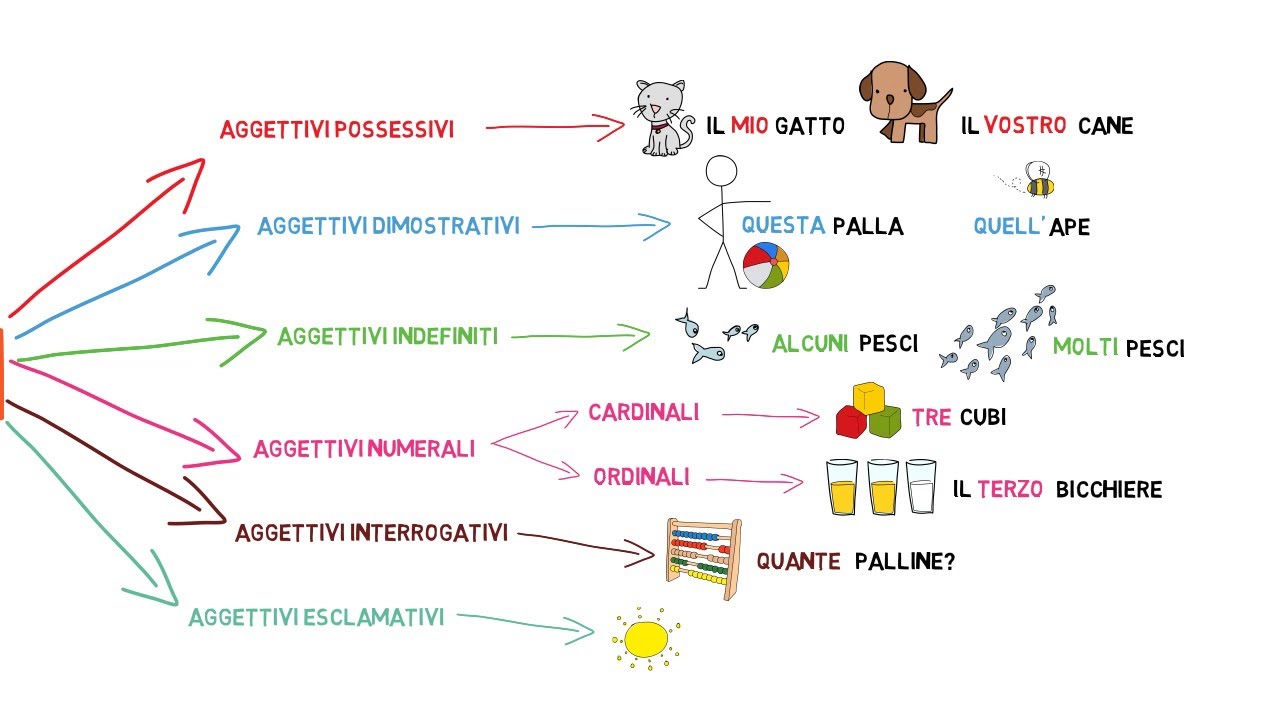 AGGETTIVI POSSESSIVI
Gli aggettivi possessivi accompagnano il nome, per determinare a chi appartiene la cosa, l’animale o la persona.
Gli aggettivi possessivi variano nel genere e nel numero.
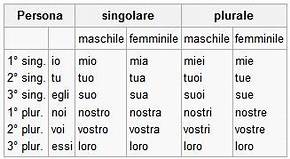 Gli aggettivi dimostrativi  indicano qualcuno o qualcosa…vicino a chi parla  QUESTOlontano da chi parla   QUELLO vicino a chi ascolta e lontano da chi parla   CODESTOsono aggettivi dimostrativi anche STESSO, MEDESIMO,TALE
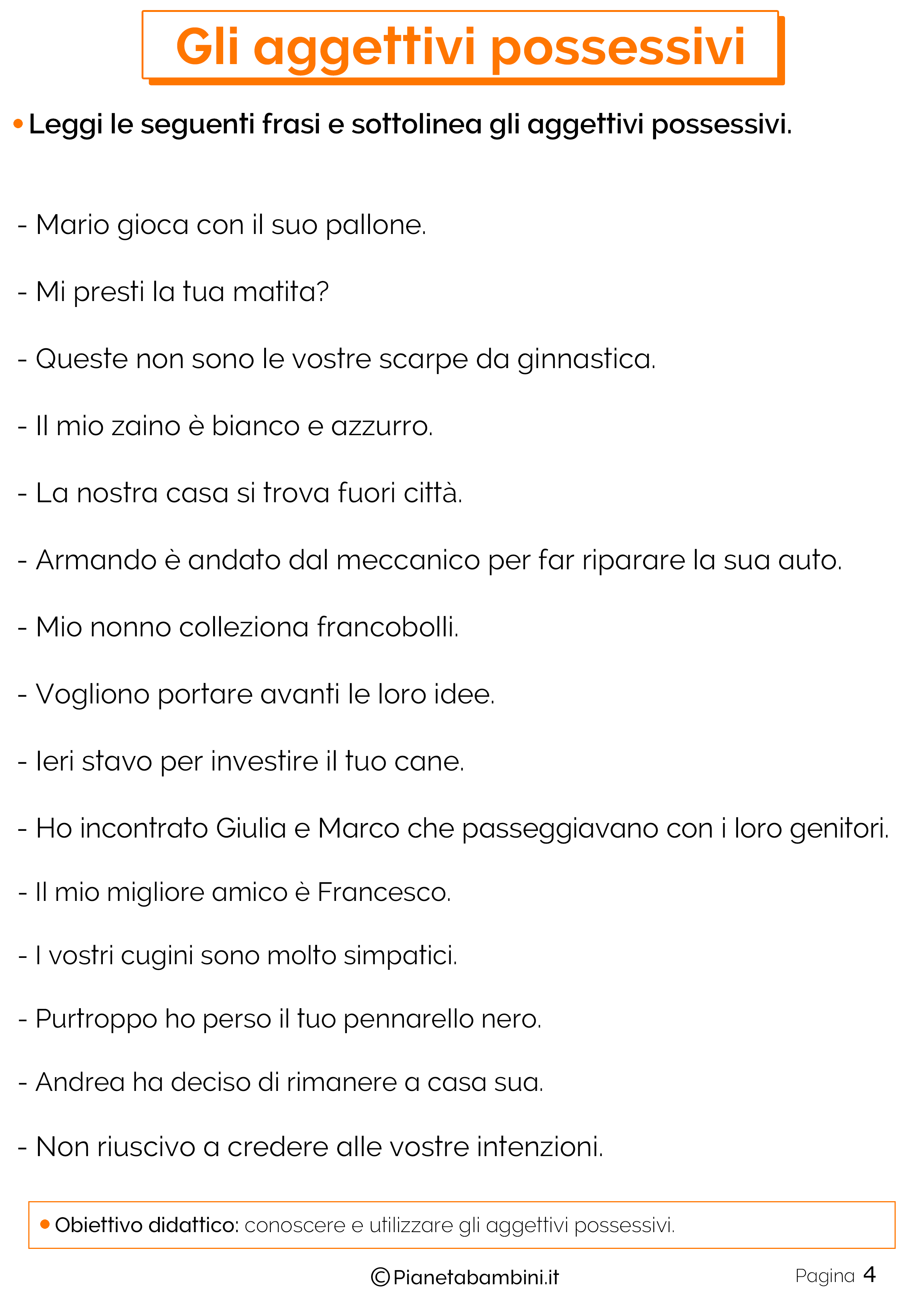 Copia e completa le frasi con l’aggettivo dimostrativo adatto
…………. penna di chi è ?
L’anno scorso sono andato in montagna: non dimenticherò mai……….,
Vacanza.
……….. gattini sono molto graziosi. 
………..albero laggiù è carico di ciliegie
Chi ti ha messo in testa …………..idee?
Marisa è una di ……….persone veramente affidabili
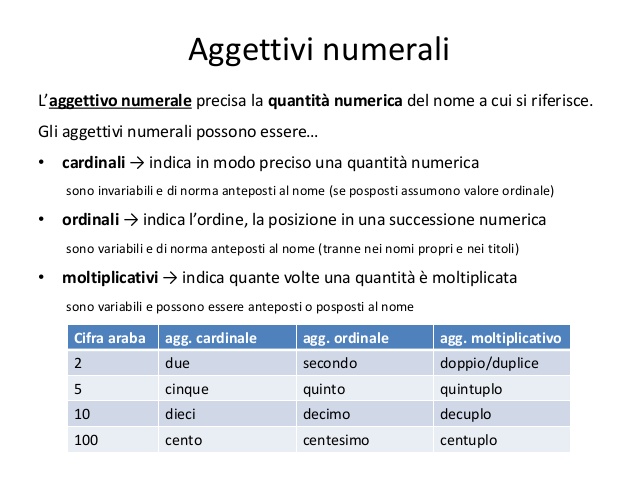 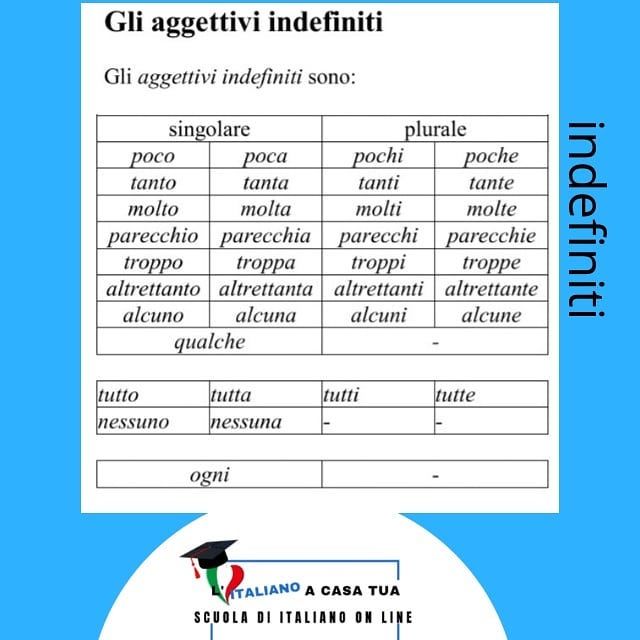 COMPLETA LA VERIFICA PAG. 56 E PAG.57
AGGETTIVI